SADBHAVNA COLLEGE OF    EDUCATION FOR  WOMEN
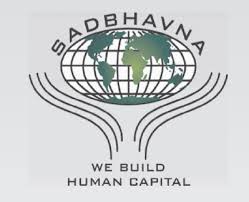 TOPIC
Skill of Explanation

Asst. Prof – Sunita Rani
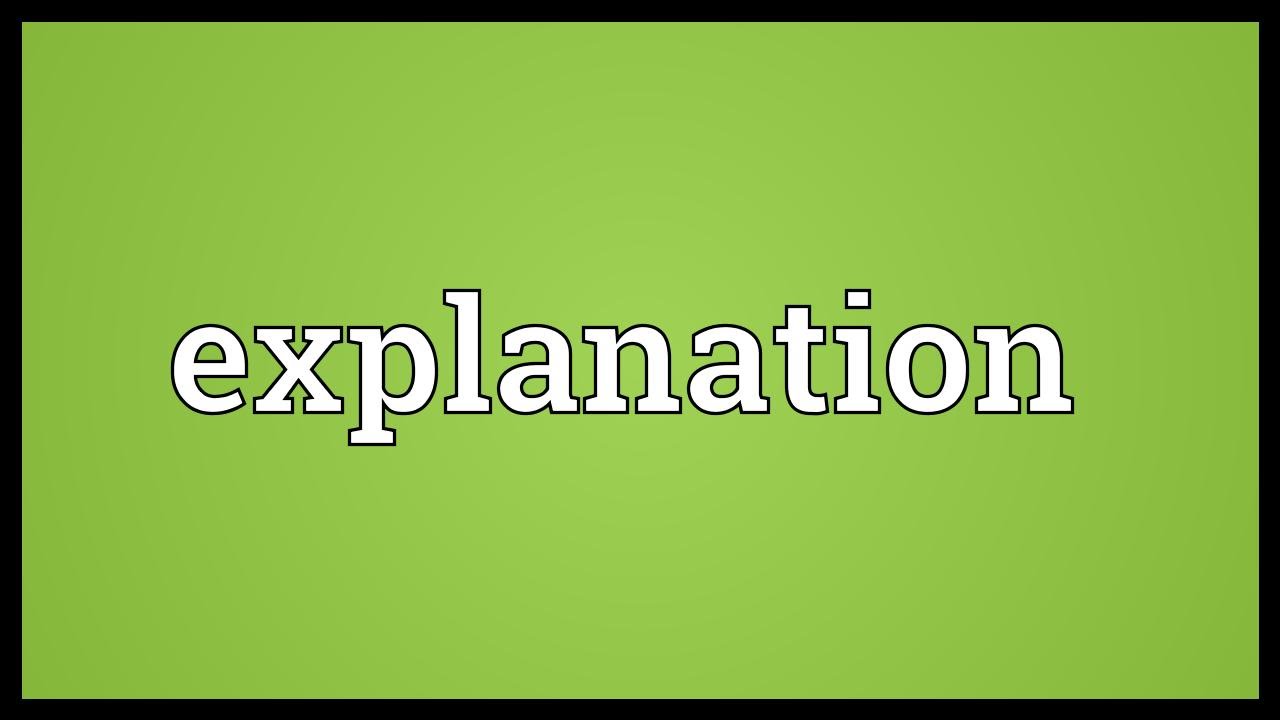 Explanation
An explanation is a statement about how or why something is the way it is. If you're failing math, you'd better come up with a good explanation to give to your parents.
Explanation is from the same Latin word as explain: explainer, which means make clear. Because explanation and explain are so closely related, people often try to shoehorn an extra i into the spelling of explanation. Don't. You might think that explanation has the odd spelling, but it is really the more regular of the two because there is no i in explainer.
A teacher has to learn the skill of explaining in order to make the pupils understand many ideas, concepts or principles which need explanation. Explanation is nothing but a few interrelated appropriate statements.

   Thus the skill of explaining may be defined as the art of learning the use of interrelated appropriate statements by the teacher for making the pupils understand the desired concept, phenomenon or principle.
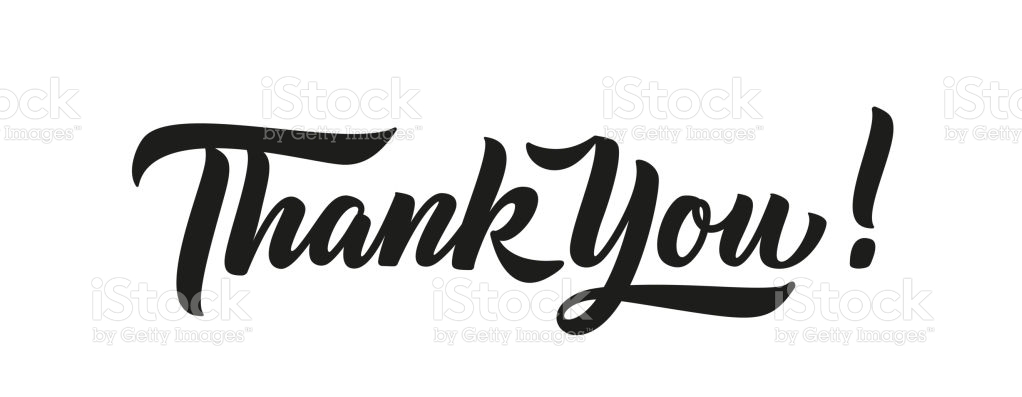